Встреча с родителями по профилактике дорожно-транспортноготравматизма среди дошкольников на тему:
«Велосипед у ребенка – ответственность родителя»
По статистике 57% детей в возрасте 	от 7 до 14 лет погибают в результате дорожно-транспортных происшествий.  		Из более 25 % происшествий связаны с пренебрежением правил безопасного движения на велосипеде.
Что такое велосипед?
Велосипед – колесное транспортное средство, приводимое в движение при помощи педалей или рукояток.
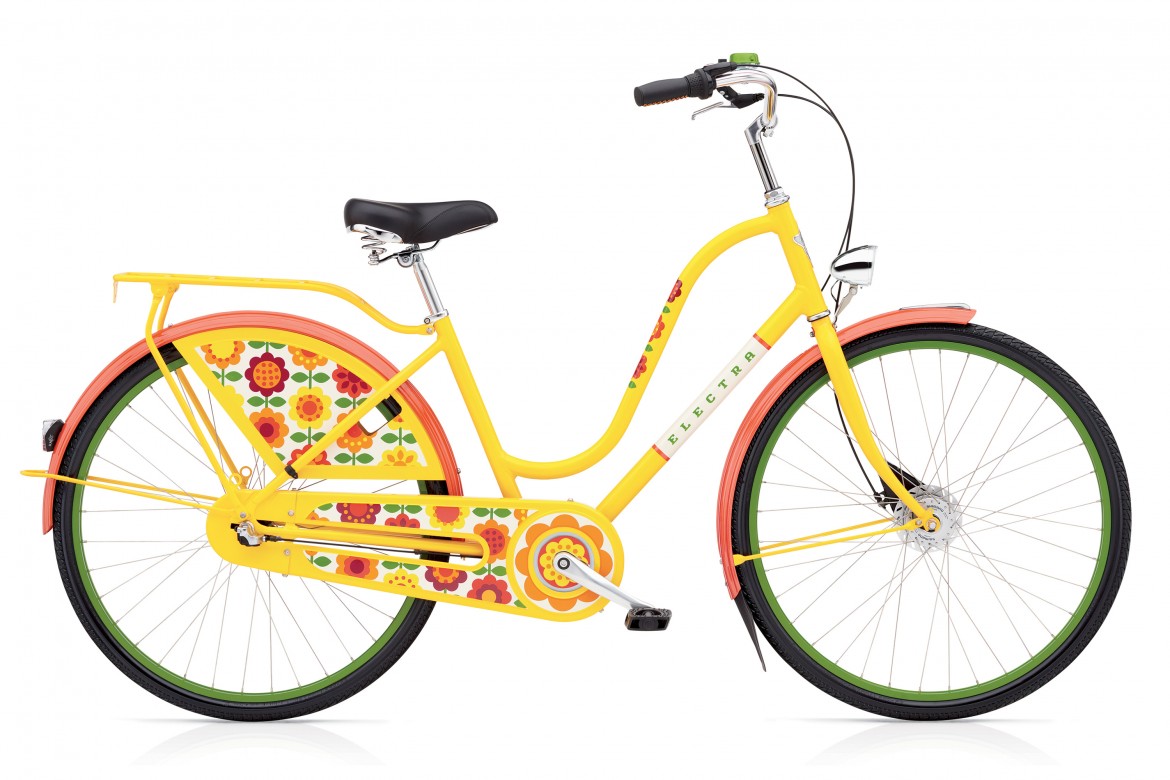 Движение велосипедистов до 7 лет возможно только по тротуарам, пешеходным или велопешеходным дорожкам, строго в сопровождении взрослых. Движение велосипедистов в возрасте
 от 7 до 14 лет 
возможно только по тротуарам, пешеходным, велосипедным дорожкам, 
а также в пределах пешеходных зон. 
Но им запрещено ездить по велосипедным полосам, проезжей части и обочине.
(пункт 6.1 ПДД)
Велосипед должен быть оборудован:
звуковым сигналом, светоотражателями : 
спереди — белого цвета, 
по бокам — оранжевого, 
сзади — красного.
Для езды в темное время суток необходимы фары.
(пункт 6.2-6.3 ПДД)
Экипировка маленького велосипедиста: 
шлем,
светоотражающий жилет или одежда со светоотражающими элементам,
наколенники и налокотники .
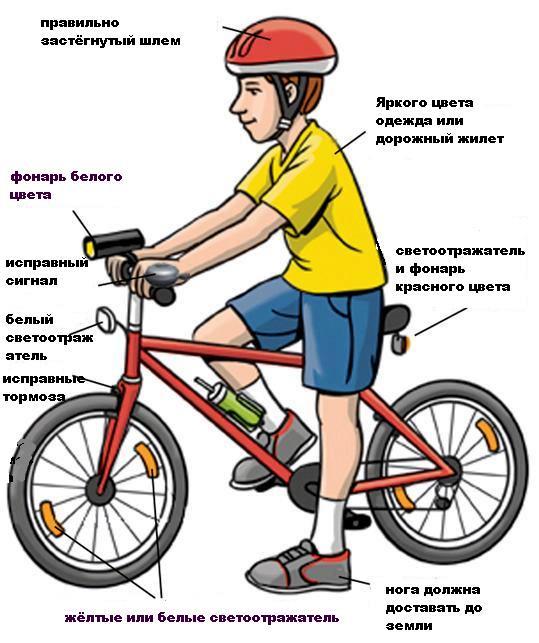 Прежде чем выезжать на прогулку на велосипеде, дома необходимо проверить, горят ли фары, работают ли тормоза, слышно ли звонок и достаточное ли давление в шинах.
От состояния и своевременной проверки этих вещей зависит жизнь велосипедиста.
При езде на велосипеде детям категорически запрещается(пункт 6.7 ПДД)
Ездить без шлема;
Ездить на неисправном транспортном средстве;
Возить пассажиров на багажнике или на раме;
Ездить на велосипеде без рук, или держать транспортное средство одной рукой, или убрав ноги с педалей;
Превышать скоростной режим;
Ездить в темное время суток без взрослых.
Расскажите своим детям.
Кататься на велосипеде можно только в определенной близости от дома.
Чтобы перейти дорогу – необходимо воспользоваться пешеходным переходами . Идти пешком, поддерживая велосипед за руль.
Необходимо обязательно смотреть по сторонам или на светофор.
Расскажите своим детям.
Нельзя меняться велосипедами, потому что второй велосипед может оказаться неисправным, что может привести к падению или травме.
Если рядом играют совсем маленькие дети, нужно осторожно кататься рядом, потому что они могут выбежать навстречу и заставить резко тормозить.
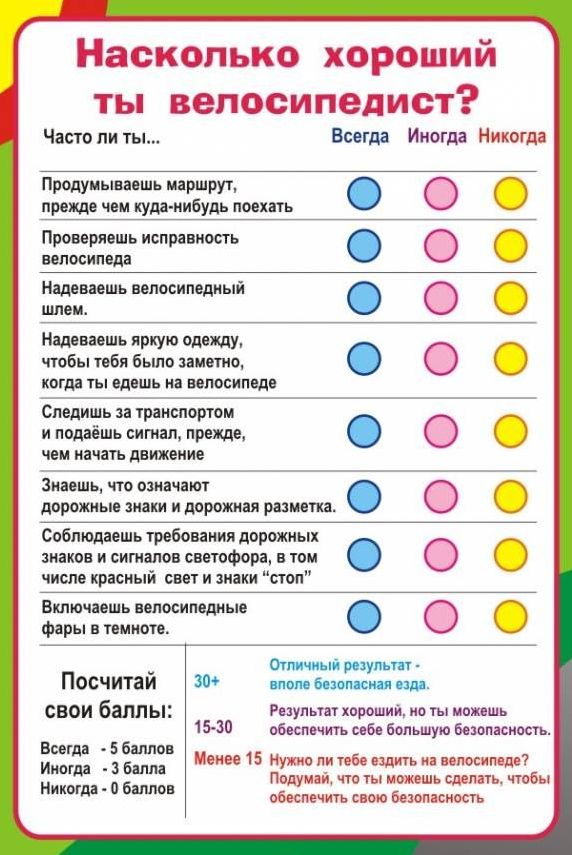